Pertemuan Kedelapan
Mata Kuliah : Main Control Room
Semester    : Genap
Dosen        : Bambang Sujati
Tahun        : @2019
Data
Mover
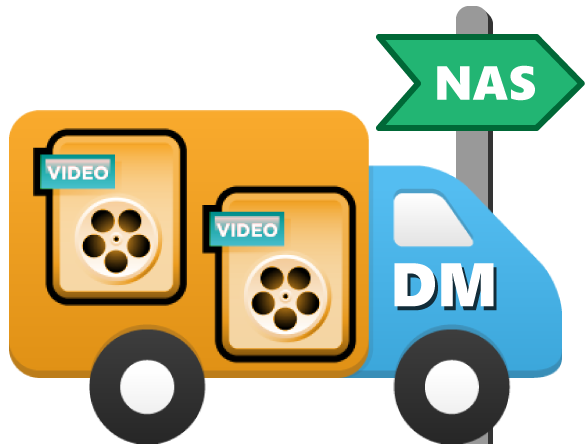 Data Mover adalah sebuah software yang memiliki peran penting dalam proses transfer dan konversi data di Network Attached Storage.
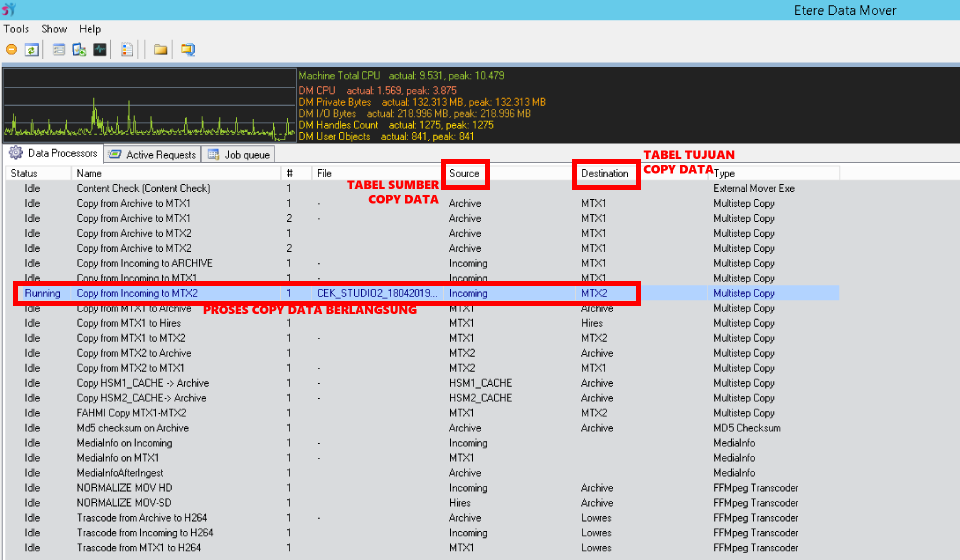 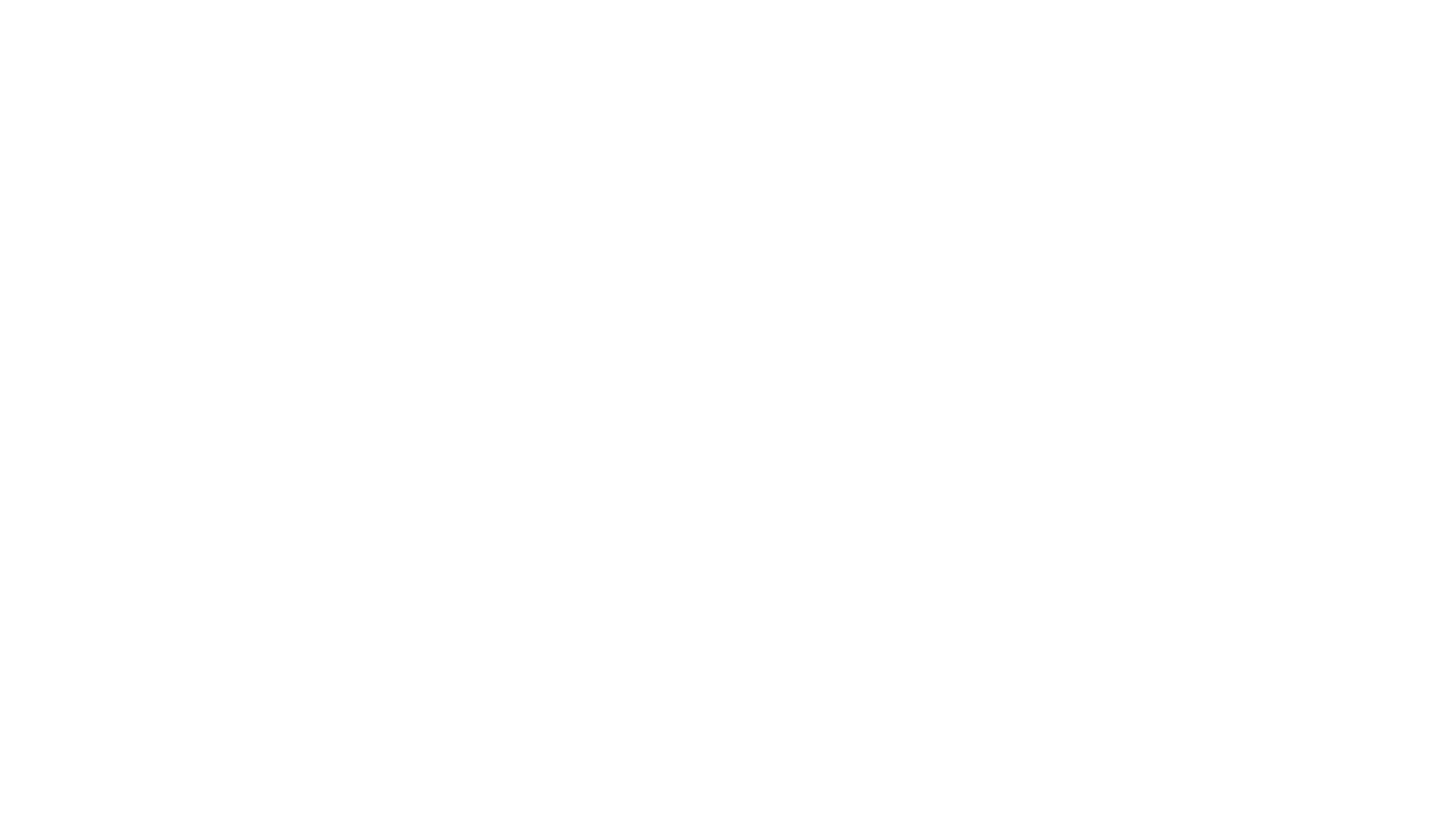 Data mover memiliki data lokasi sumber dan tujuan penyalinan data video untuk keperluan manajemen aset.
Sistem transfer data yang digunakan dalam operasi Data Mover menggunakan FILE TRANSFER PROTOCOL
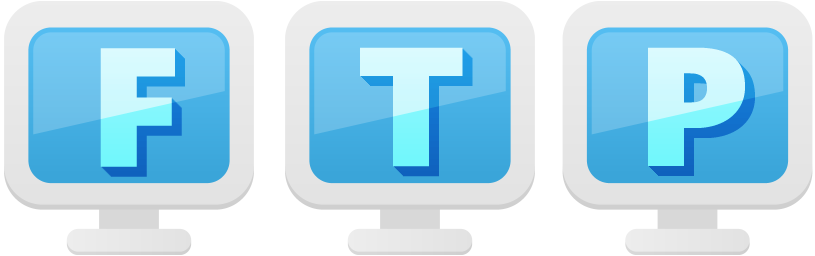